The Biopsychosocial Assessment and Treatment of Injured and Chronic Pain Patients: How to Detect Difficult Patients
John Mark Disorbio, Ed.D. 
Licensed Clinical Psychologist
“It is more important to know what sort of person has a disease, than to know what sort of disease a person has.” 

 Hippocrates 400 BC
My Background
Mother had one of the first Lumbar Spine Fusions
Licensed Psychologist since 1987.  Private practice.
Worked in injury and pain psychology 33 years.
Seen approximately 6,500 patients with injury.
Had a contract for 10 years with Adolph Coors.
Executive Board Member of the National Pain Foundation 1998 – 2008.
Dr. Mark Disorbio
Co-Author of the 
Battery for Health Improvement 2 – BHI-2 
BBHI-2 (short form)
MIR – Medical Interventional Risk Report.  
Widely Published 
Presented at National and International Societies and Conferences.
The Biopsychosocial Model 


A growing body of evidence suggests the use of a Biopsychosocial approach to medical assessment and treatment.  (Kemper 2015)

The Medical Home – AAFP – new model 

One of the most studied topics in the Biopsychosocial model is assessment and treatment of pain conditions.
Application of this model includes
Pain and disability 
Characteristics of patient 
Treatment outcomes have been studied in many settings. (Gatchel 2007)
Different mental health disorders (Gatchel 2004)
It is estimated that 116 million Americans suffer with chronic pain
Estimated costs to economy 560 to 635 billion dollars a year.
Americans consume 80% of all narcotic prescriptions in the world.  
Accidental prescription overdose deaths are greater than cocaine and methamphetamines combined.  
The cost to the fabric of our society is mounting exponentially.
Given the complex nature of pain assessment and treatment, it is crucial to determine medical aspects of injury, but also the psychosocial contributions.
Multifactorial diagnosis required for biopsychosocial assessment.
This presentation will provide the medical providers with an understanding of the complexities of chronic pain treatment and strategies to deal with issues such as:
Opioid medication patient selection
Job dissatisfaction (i.e.: boss)
Pre-surgical psychological readiness
Potential rehab risk outcome
Assessing Kinesiophobia
Ways to explain MMI
Acceptance regarding restrictions – maybe for life
Resources from insurer regarding back to work strategies and assistance (staging return)
ACOEM Treatment Guidelines
American College Of Occupational and Environmental Medicine 
Evidence-based treatment guidelines 
Panel of 26 for chronic pain
21 MDs, 3 psychologists, 1PT, 1 JD, 1 Lay Person 
12 researchers
More Scientific
ACOEM: Criteria For Psych Referral
Psych dysfunction suspected 
Hx of major psychiatric disorder
Catastrophic injury 
Evidence of cognitive impairments 
Rx and/or drug problems
Delayed Recovery 
Noncompliance/adherence
How Good Are Psychometric Tests?
800 studies concluded good psychometric tests are comparable to good medical tests in their ability to diagnose and predict outcome.
              (Meyer, et al, 2001)
ACOEM recommends that for a test to be used, it should be standardized
Based on the Standards for Educational and Psychological Testing.
Colorado Division of Worker Compensation recommends psychological assessments prior to some surgeries and for all patients with chronic pain
Tests Meeting Criteria
Psychopathology
MCMI IV
MMPI-2
MMPI-2-RF
PAI
Health Psychology 
BHI 2
MBMD
Health Psychology Brief 
BBHI 2
BSI 18
P3
BHI 2
Battery for Health Improvement 2
Biopsychosocial model applied to the development of the BHI-2 family of psychometric  tests.  
Based on the biopsychosocial vortex model.
Patient and community groups were identified from this large sample of 2500 subjects.
Census matched samples. 
Disorbio and Bruns, 2002; Bruns and Disorbio, 2003
The Biopsychosocial Vortex
Onset Of Illness/ Injury & Affective Response
Psychological Risk Factors For Illness/ Injury
Psychological Vulnerability Risk Factors
Common Emotional Reactions
Poor Medical Outcome
Lack of Support, Unable 
to Cope
Psychological Complications
Social Environment Risk Factors
Escape From Vortex is Blocked
Seeking Medical Care and Social Support, Attempts to Cope
BHI 2 paradigm ©2016 by Bruns and Disorbio
© 2005 by Bruns and Disorbio
[Speaker Notes: Animation change]
Example of how psychometric biopsychosocial measures help to make treatment decisions.
Presurgical Patient Selection
Sample Guidelines Rxing Presurgical Psych Evals
Society
ACOEM
Am College of Physicians 
American Pain Society 
International Society for Advancement of Spine Surgery 
North American Spine Society
Payer
Pinnacol
Blue Cross 
Cigna 
Medicare 
Official Disability Guidelines 
State/Province 
Alberta 
California
Colorado 
Montana
Oklahoma
Oregon 
Washington
How do you decide 
when to 
perform surgery?
Bob and Dr. Cutter
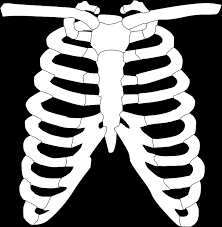 Doctor of Medicine
J.R. Cutter MD
Wassamatta U
The MRI shows a small herniation at L4-L5. How do you feel?
When do you perform surgery?
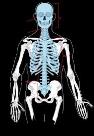 It’s a little uncomfortable, but I’m OK.
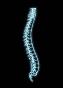 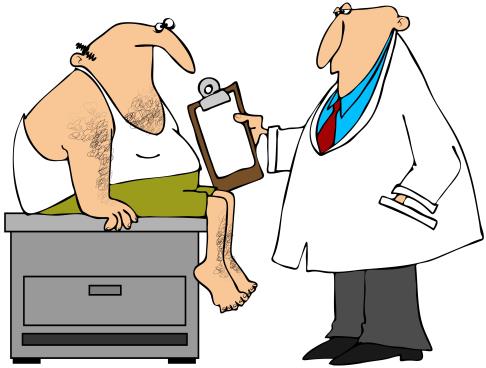 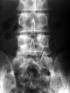 OK. If it gets worse, give me a call.
©2016 by Bruns and Disorbio
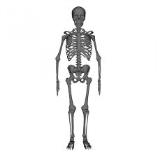 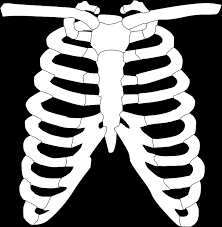 Doctor of Medicine
J.R. Cutter MD
Wassamatta U
The MRI shows a small herniation at L4-L5. How do you feel?
When do you perform surgery?
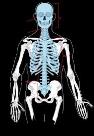 PT doesn’t help and the pain is overwhelming! I can’t work!
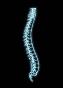 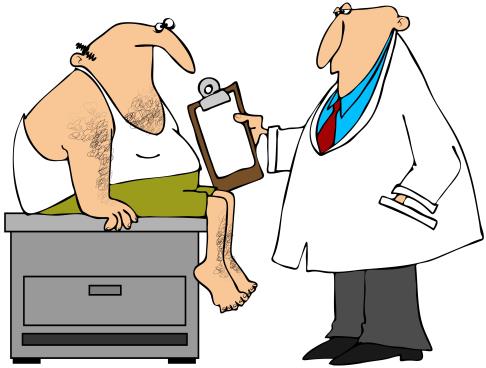 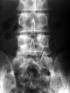 Lets review the surgical options...
©2016 by Bruns and Disorbio
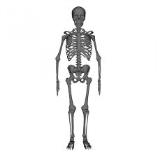 To what degree are              surgical decisions based on behavioral variables?

Behavioral = what patients say                 and how they behave
vs. 
objective test results?
What constitutes a good outcome?
Biological Success      Behavioral Failure
X-rays of your fusion look great! Looks like a good outcome.
The pain is terrible, & I need morphine!!
Will you fill out my SSDI forms?
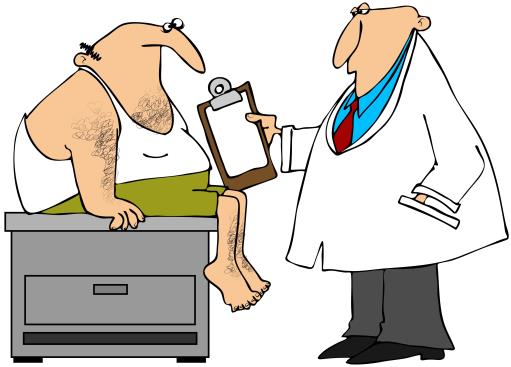 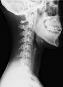 ©2016 by Bruns and Disorbio
To what degree are
surgical outcomes 
determined by behavioral variables?

e.g. Pain reports, opioid use, return to work, quality of life, satisfaction with care
Most Surgical outcome variables are behavioral
What do surgical patients say is an acceptable outcome?
Carragee, 2010
Good outcome or bad?
The pain is worse than ever, Doc. I can’t go to work.
Good news!
The x-rays of your fusion look great!
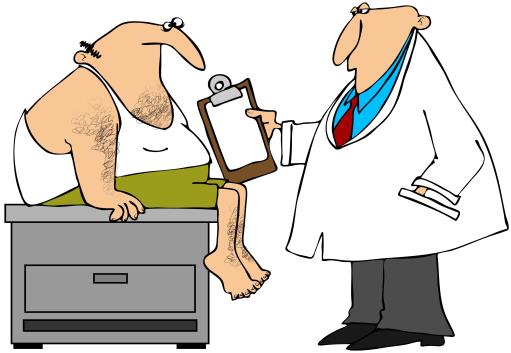 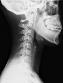 ©2016 by Bruns and Disorbio
Outcome paradoxes (Carragee, 2010)
Sadly, you will never be able to work in the oilfields again.
Actually, that’s fine with me. 
I hate my job.
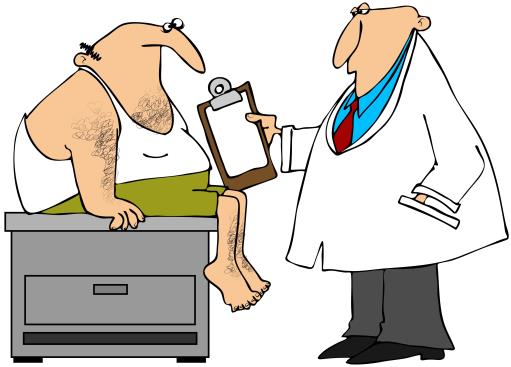 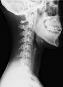 What are the psychological risk factors for a poor surgical outcome?
Assessment of Biopsychosocial Risk Factors for Medical Treatment: A Collaborative Approach
Daniel Bruns – John Mark Disorbio
Convergent Model
Primary Risks Include: 
Psychosis
Suicidality
Homicidality
 Actively abusing illicit drugs
Medically impossible symptoms
Secondary Risks Include: 
Depression
Anxiety
Somatic complaints 
Job dissatisfaction 
History of substance abuse
Failed Back Surgery Syndrome Suggests a Behavioral Failure
i.e. successful fusion but: 
Disproportionate pain reports 
Overuse of opioids
Does not return to work 
Litigates for SSDI
A patient’s behavior influences medical decision making
Behavioral evaluations help you to better understand the patient dimension
Medication management 
Biopsychosocial assessment applied 
Identify – addiction history and addiction potential
History of Opioids
Circa 3400 BC: The Sumerians in Mesopotamia cultivated the poppy plant (“Joy Plant”). 
1800’s: Morphine first extracted and used as an injectable drug. Addiction was observed. 
Early 1900’s: Heroin legally marketed as a pill, abused by crushing and inhaling or injecting.
History of Opioids
1900-1990: Prevailing view of medicine: opioids associated with addiction, increases disability & decreased effectiveness over time; harms outweigh benefits. 
Late 1990’s: Significant changes in prescribing patterns 
Opioids promoted for non-cancer pain by the medical community, drug companies, and the Joint Commission (5th Vital Sign)
Claims:  very safe at any dose, with little chance of causing addiction or side effects
BHI 2 Addiction History Risk Score
Assesses a history of 
abusing alcohol and illegal substances
antisocial personality traits 
psychological trauma 

Bruns and Disorbio, 2003
BHI 2 Addiction Potential Risk Score
Assesses current difficulties with:
Craving pain medicine
Dependent personality traits
Need for medication or something outside of themselves to reduce pain and solve their problems.

Bruns and Disorbio, 2003
Case Studies BHI-2
Mr. Tough                     Age 45Occupation –Firefighter
Injured in fall in burning building, poor visability.  
Ambulance came to scene.  Mr. Tough was seriously injured.  Taken to ER and placed in the hospital.  Emergency surgery conducted on right leg, arm and ankle.  Internal organ damage.  
Physiatrist evaluated the patient following his 4 week stay in the hospital.
Treatment began and Mr. Tough received several other surgeries and 1 year of physical therapy.
Psychological Assessment Results
Functional activity altered for work and ADL’s.  Significant pain scores and somatic complaints.
Perseverance scale score at the 96% for patients.
He hardly ever complained.
Worried about the pressure placed on his wife.
Felt guilty he was not out helping his fellow officers.
The major obstacle was the 100 lb. lift requirement
Had to go thru tactical training again.
Worked light duty throughout rehab.
Returned to work full duty.
Mr. Tough: Initial Psych Evaluation
BHI 2 ©2003 by Pearson Assessments
Mr. Angry                       Age 35 Occupation: Warehouse Worker
Mr. Angry was initially injured with a slip and fall while carrying a heavy solid core wood door. 
Had successful L4/L5 laminectomy.  Three years later repeat L4/L5 surgery. Pain did not remit.
Patient abused opioid pain Rx. Hospitalized to get his pain under control
[Speaker Notes: Can’t have two laminectomies]
Mr. Angry                       Age 35 Occupation: Warehouse Worker
Injury #2: Slipped and fell on ice in the parking lot of his workplace. He blamed his employer. 
Occ Med MD evaluated him and referred to PT. 
Complained to physician that the PT injured him.
Physician referred him for injections.  No help.  
Mr. Angry became extremely hostile, verbally offensive and threatening with both physicians and employer.
Mr. Angry: Initial Psych Evaluation
BHI 2 ©2003 by Pearson Assessments
Mr. Angry: Treatment
His designated Work Comp physician and physiatrist agreed to refer him to the surgeon who successfully conducted his laminectomy 10 year before.
Extension/flexion MRI done.
Initiated psychotherapy and Rx of Zoloft. Patient responded to treatments
He stated “I will have a fusion if I can’t get pain under control.”
Mr. Angry 3 Months Later
BHI 2 ©2003 by Pearson Assessments
Medical Interventional Risk Report- MIR
Assess Primary and Secondary medical risks to determine for  
Presurgical patient selection
Rehabilitation Risk  
Addiction risk 
Catastrophizing
Kinesiophobia
Bruns and Disorbio, 2016
# Secondary 
Risk Factors
# Primary Risk Factors
Validity Measure
Poor Coping
BHI 2 MIR Risk Profile
©2003 by Pearson Assessments
Average Range Like CBC
Normal = 50
Scale Names
BHI 2 MIR Profile: Normal
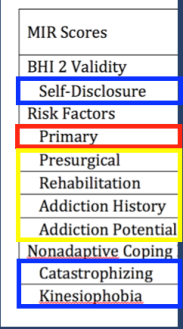 Std T Score
Percentile
Rating
BHI 2 ©2003 by Pearson Assessments
Scores outside 
average range
MIR Profile: High Risk
Six primary risks
Primary risk factors present
BHI 2 ©2003 by Pearson Assessments
This Profile Has 6 Primary Risk Factors
Auditory hallucinations
Suicidal ideation
Violent ideation
Pain level = 10 in 7 body areas
Antisocial tendencies > 99th percentile
Hates physicians > 99th percentile
MIR Profile: Low Risk
Valid Profile
BHI 2 ©2003 by Pearson Assessments
MIR Profile: Fake Good
Very low Self-Disclosure suggests attempt to 
fake good
Rehab Risk score
high average despite attempt to fake good
BHI 2 ©2003 by Pearson Assessments
MIR Profile: Rx Risk
High level of Kinesiophobia
Elevated addiction history and potential
BHI 2 ©2003 by Pearson Assessments
Conclusions
The biopsychosocial model has become the accepted standard for the treatment of pain and injury
Along with medical imaging, diagnostic injections, nerve conduction studies and other biological tests, psychological measures play an essential role in the assessment of the injured patient
John Mark Disorbio, Ed.D.
Contact Information:
Office Phone:  303-674-7171
Fax:  303-674-1223
E-Mail:  jmdisorbio@earthlink.net
Office Location:  225 Union Blvd., Suite 150
                              Lakewood, Colorado  80225

Northern Colorado:  Daniel Bruns, Psy.D.
E-mail:  dbruns@healthpsych.com